Безпечний інтернет
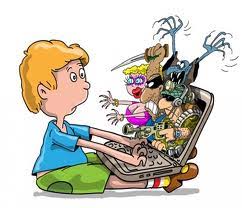 Проблеми Інтернету
Ігрова залежність
Небезпека віртуального спілкування (образи)
 Віруси
 Неправдива інформація
Інтернет залежність
Очікування сеансу Інтернета
Бурхливість у відношеннях з батьками, педагогами з метою приховати захоплення Інтернетом
Втомленість, в'ялість, депресія
психологічна
Ризик втрати соціальних зв'язків та життєвих інтересів
Збільшення часу перебування в інтернеті
Ейфорія під час перебування в Інтернеті
Фізична втомленість
Порушення сну
Недотримання режиму дня
Фізіологічна
Сухість очей
Болі в спині, порушення режиму харчування
Головні болі
Основні правила безпечного користування Інтернетом
 
 Нікому без дозволу батьків не давати особисту інформацію:  домашню адресу, номер домашнього телефону, робочу адресу батьків, їхній номер телефону, назву й адресу школи. 
Якщо знайдете якусь інформацію, що турбує вас, негайно сповістіть про це батьків. 
Ніколи не погоджуватися на зустріч з людиною, з якою ви познайомилися в Інтернеті. Якщо все ж таки це необхідно, то спочатку потрібно спитати дозволу батьків, а зустріч повинна відбутися в громадському місці й у присутності батьків. 
 Не посилати свої фотографії чи  іншу інформацію без дозволу батьків. 
Не відповідати на невиховані і грубі листи. Якщо одержите такі листи не з вашої вини, то сповістіть про це батьків, нехай вони зв'яжуться з компанією, що надає послуги Інтернет. 
Розробити з батьками  правила користування Інтернетом. Особливо домовитися з ними про прийнятний час роботи в Інтернеті і сайти, до яких ви збираєтесь заходити. 
Не заходити на аморальні сайти і не порушувати без згоди батьків ці правила. 
Не давати свої паролі нікому, крім батьків, навіть найближчим друзям. 
Не робити протизаконних вчинків і речей в Інтернеті. 
Не шкодити і не заважати іншим користувачам.
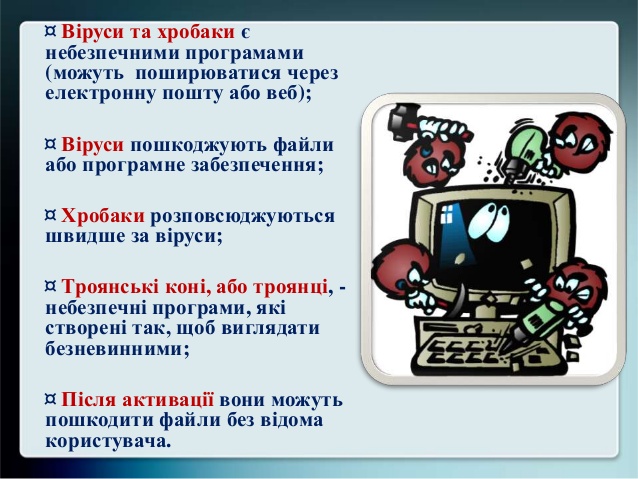 Важливі моменти користування Інтернетом
Проговорити основні правила
 Бути обережним з особистою інформацією
Використовувати паролі
Обговорити, що можна поширювати у соцмережах
Зробити спілкування у Whatsapp і Telegram безпечним
Ділитися новими уміннями
Пояснити небезпеку безкоштовного публічного Wi-Fi
Завантажте VPN (virtual private network)
Убезпечити від ігрових афер
 Не розмовляти із незнайомцями у чатах
Не вірити рекламі в електронній пошті
Користуйтесь Інтернетом дотримуючись простих правил, та будьте у безпеці